Использование театрализованных игр в коррекционной работе с детьми
Учитель – логопед 
Шурыгина  И.В.
Важность театрализованных игр в коррекционной  работе
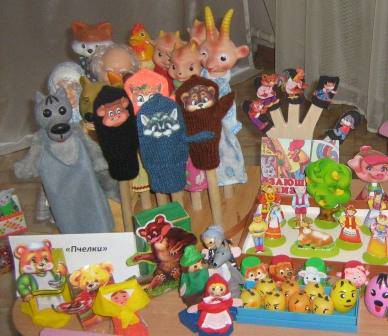 Театрализованные игры
Игра «Телефон» Цель: развивать диалогическую речь и воображение
Петрушка загадывает загадку:
    Поверчу волшебный круг – и меня услышит друг. Что – это? (Телефон)
     Петрушка приглашает по два человека от каждой команды. Предлагается ситуация  и тема для разговора для каждой пары. Пара составляется из членов противоположных команд. 
     Поздравить с днём рождения и напроситься в гости
    Вас обидели, а друг вас утешает
    Вам купили новую игрушку, а ваш друг хочет поиграть с ней.
   Ваш друг (подруга) отнял любимую игрушку, а теперь извиняется.
Игра «Договорим то, чего не придумал автор» Цель: развивать диалогическую и монологическую речь детей, воспитывать коммуникативные качества детей.
Педагог предлагает детям вспомнить сказку К.И.Чуковского «Муха-Цокотуха»
    «Муха, Муха-Цокотуха, (дети хором произносят слова сказки) 
     Позолоченное брюхо, Муха по полю пошла, Муха денежку нашла…
    - Давайте представим ситуацию, в которой оказалась Муха. Дети разыгрывают мини-сценку, придумывая слова. Например: - Ой, посмотрите, я нашла денежку, какое счастье. Я пойду на базар и куплю… Что можно купить? Я приглашу друзей, мы устроим праздник… Или: - Что это? Денежка? А кто мог потерять? Может, лиса или зайка? Я денежку нашёл и она моя. Как мне её потратить?
«Расскажи стихи руками»Цель: побуждать детей к импровизации.
Педагог читает стихотворение, дети имитируют движения по тексту:    Кот играет на баяне, киска на барабане, ну, а Зайка на трубе поиграть спешит тебе. Если станешь помогать, будем вместе мы играть.
   Дети имитируют игру на различных музыкальных инструментах.
Игры – стихи.Цель: развивать диалогическую речь, учить обыгрывать литературный текст, искать выразительные средства для создания образа.
Самолёт»                                                                                                          Поиграем в самолёт?  (Да)                                                                                            Вы все – крылья, я пилот.                                                                                     
 Получили инструктаж –                                                                                   
 Начинаем  пилотаж. (Строятся друг за другом)                                                             
  В снег летаем и пургу (У – у – у )                                                            
 Видим чьи – то берега. (А – а – а )                                                                    
 Ры – ры – ры – рычит мотор,                                                                                      Мы летаем выше гор.                                                                                                  Вот снижаемся мы все.                                                                                                
 К нашей взлётной полосе!                                                                                          Что ж – закончен наш полёт. До свиданья, самолёт.
«Кошки – мышки»                                                                                                     Это ручка – Мышка, Это ручка – Кошка,                                                              
 В Кошки – Мышки поиграть можем мы немножко.                                             Мышка лапками скребёт, Мышка корочку грызёт.  
      Кошка это слышит и крадётся к Мыши.                                                              Мышка, цапнув Кошку, убегает в норку.                                                        
 Кошка всё сидит и ждёт: «Что  же Мышка не идёт?»
Игра – пантомима «Муравейник»Цель: учить отождествлять себя с заданным персонажем, побуждать к самостоятельному выбору роли:
Загадка:
В лесу у пня суетня, беготня.                                                                          
   Народ рабочий весь день хлопочет,                                                            
Себе город строить хочет.                                                                                         - Кто эти строители?  Что за дом они строят? ( Муравьи строят муравейник)
Представьте себе, что вы идёте по лесу. Солнышко припекает, до дома далеко, ваши ноги устали, и вы решили отдохнуть. А вот и пень! Сели на пенёк, вытянули ноги, глаза прикрыли, отдыхаете. И вдруг… что это? Кто-то ползёт по вашим ногам… Ой, это муравьи! Вы сели на пень-муравейник! Скорее стряхивайте с себя муравьёв и осторожно, чтобы не подавить их, отпрыгивайте в сторону…. Игра проводится несколько раз.
«Разыгрывание по ролям стихотворения «Кто как считает?»Цель: развивать интонационную выразительность речи и диалогическую речь.
Используется театр картинок. Картинки-персонажи дети рисуют дома с родителями. Текст  стихотворения разучивается дома. Дети делятся на две подгруппы: одна – зрители, другая – актёры, затем они меняются.
Петух:       
Я всех умней!                                                                                                     Ведущий:  Кричал петух.                                                                            
 Петух:       Умею я считать до двух!                                                           
Хорёк:       
Подумаешь!                                                                                      
Ведущий:  Ворчит хорёк.                                                                               
 Хорёк:       А я могу до четырёх!                                                                  
Жук:          Я – до шести!                                                                              
  Ведущий:  Воскликнул жук.                                                                       
 Паук: Я – до восьми!                                                                   
  Ведущий: Шепнул паук. 
Тут подползла сороконожка.                         
  Сороконожка: Я, кажется, умней немножко жука и даже паука – считаю я до сорока.                                                                                                                
   Уж: Ах, ужас!                                                                                    
  Ведущий: Ужаснулся уж.                                                                             
 Уж:   Ведь я ж не глуп, но почему ж нет у меня ни рук, ни ног, а то и я считать бы смог!                                                                                
   Ученик:     А у меня есть карандаш. Ему что хочешь, то задашь. Одной ногой умножит, сложит, всё в мире сосчитать он может!
Игра «Где чей дом?»Цель: развивать мелкую моторику рук, координировать движения с речевой активностью.
Воробей живёт под крышей, в тёплой норке домик мыши. У лягушки дом в пруду. Домик пеночки в саду. 
-Эй, цыплёнок, где твой дом?
- Он у мамы под крылом.
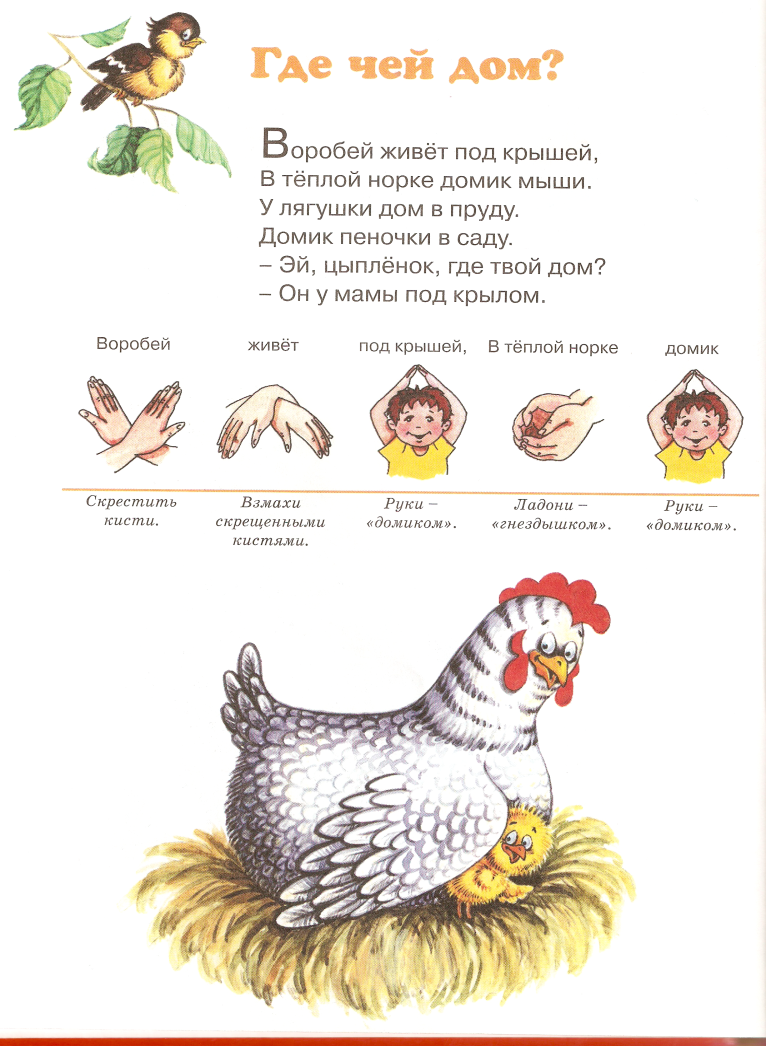 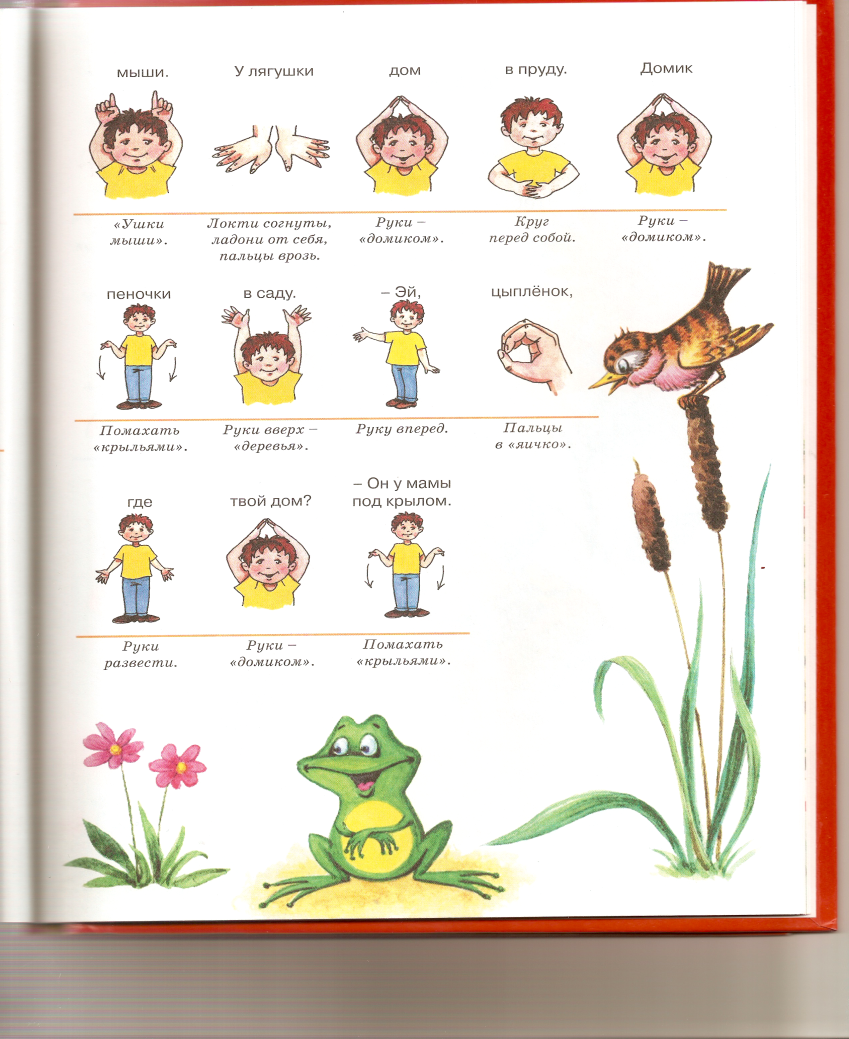 «Театр теней.»
На рисунках показано, как с помощью рук можно   создать силуэты животных, птиц и людей. Потренировавшись, дети смогут оживить тени и создавать настоящий театр.
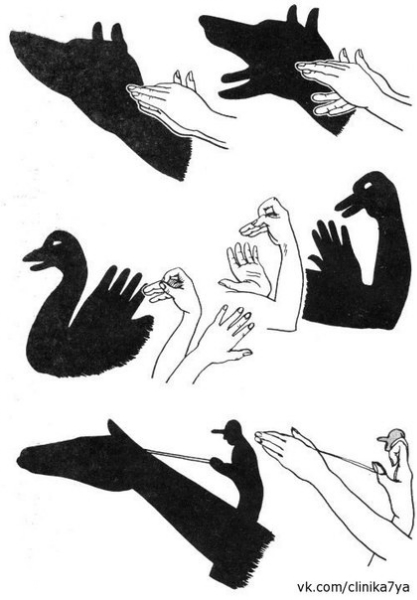 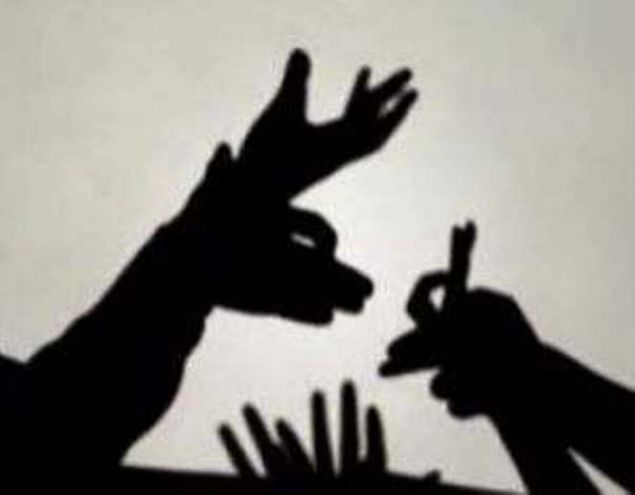 Kонец